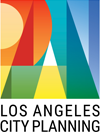 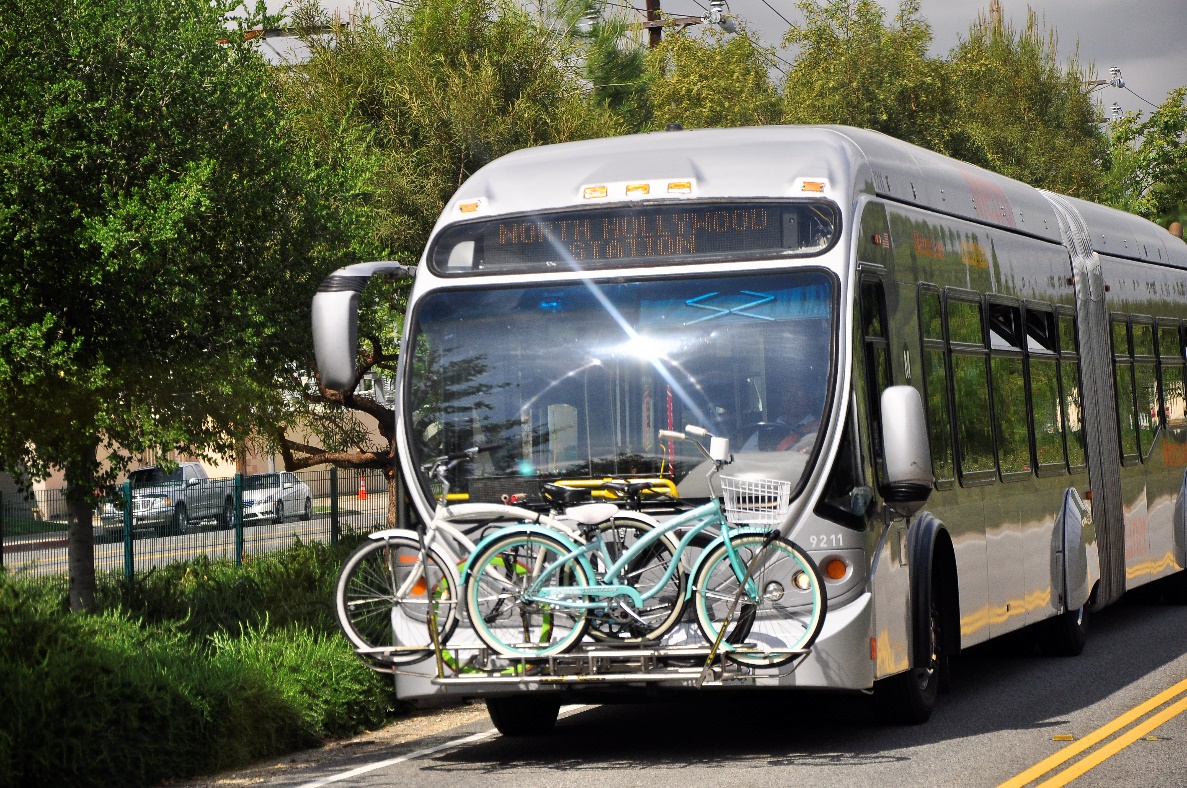 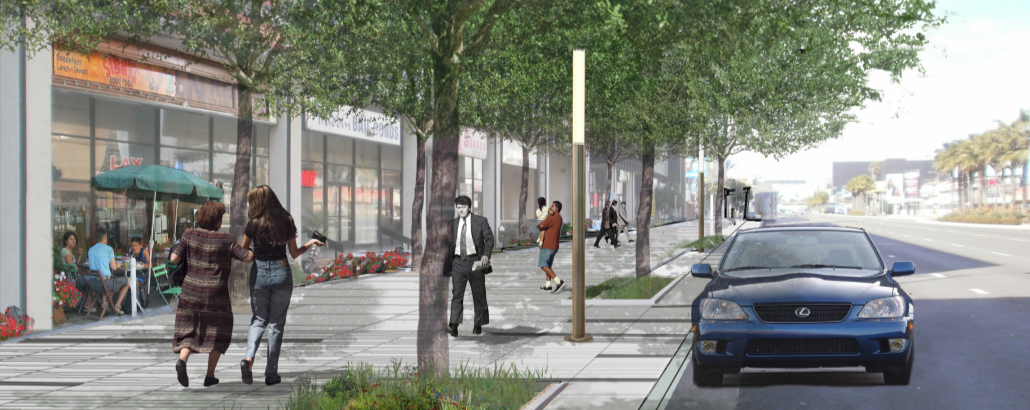 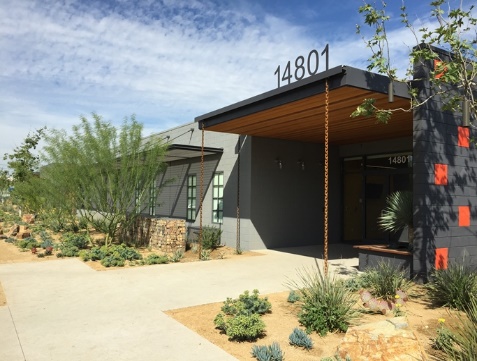 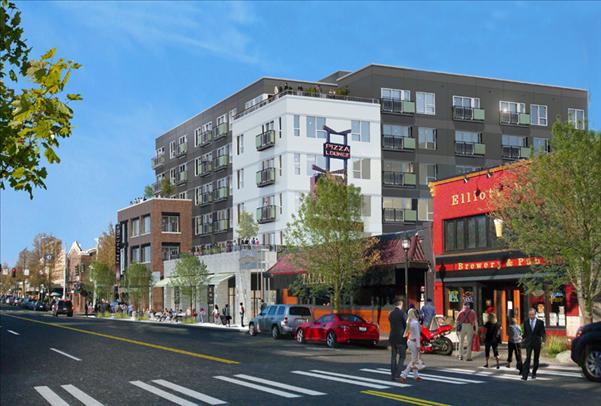 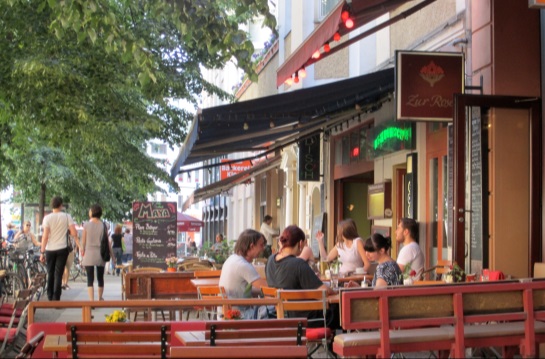 Photo: Mission Meridian(Moule & Polyzoides)
orange line TRANSIT NEIGHBORHOOD PLANPRESENTATION TO VAN NUYS AND NORTH HOLLYWOOD NEIGHBORHOOD COUNCILS
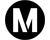 Project partially funded by Metro
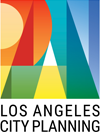 Study Areas in Context
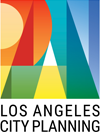 Project Timeline
2016
Initial Workshops (July)
Outreach to local stakeholders (Neighborhood Councils, BIDs, VICA, ACT-LA)

2017
Ongoing work on zone development with re:code LA team 
Draft Market Study
Initial Concepts community meetings (November)

2018
Updated Concepts presentations to Neighborhood Councils (July-Aug)
EIR Scoping Meeting (July)

2019
Ongoing work on EIR and zone development
Community Outreach and Open Houses (Oct 2019-Jan 2020)
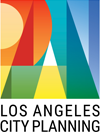 ORANGE LINE TRANSIT NEIGHBORHOOD PLANSOverview: Timeline
2017
2018
2019
2020-2021
2016
2020
Concept Plan         & Public Feedback
Environmental Review
Community Engagement
Plan Development
Adoption
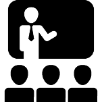 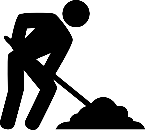 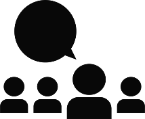 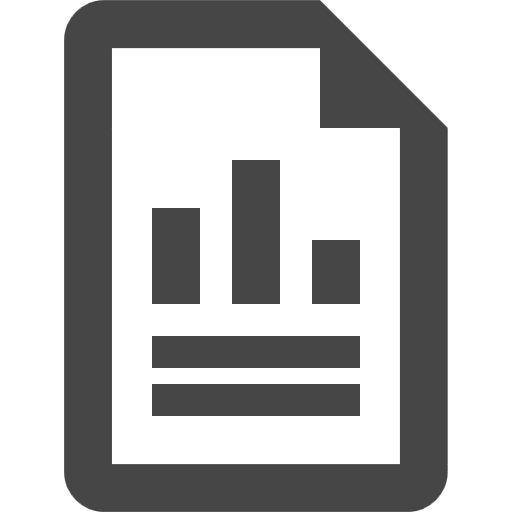 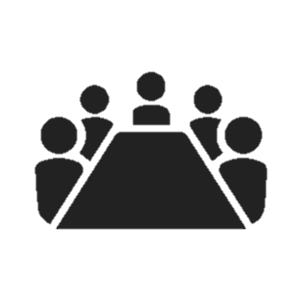 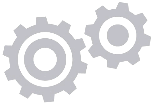 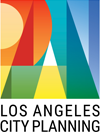 ORANGE LINE TRANSIT NEIGHBORHOOD PLANSOverview: Timeline
2017
2016
2018
2019
2020-2021
Concept Plan         & Public Feedback
Plan Development
Community Engagement
Environmental Review
Implementation
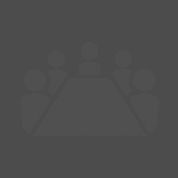 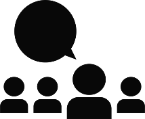 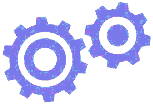 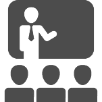 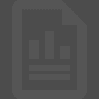 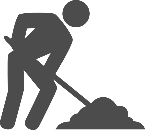 Focus Groups with community groups, BIDs
Presentations to Neighborhood Councils
4 Public Visioning Workshops
Walking Tours
[Speaker Notes: 6,500 Mailers (in English and Spanish)
50+ Flyers (in English and Spanish) posted at libraries, community organizations, and cafes
10+ Presentations to Neighborhood Councils, BIDs, and other stakeholders 
100+ Facebook Follows
XXX Website Hits]
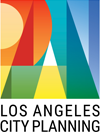 ORANGE LINE TRANSIT NEIGHBORHOOD PLANS Overview: Timeline
2016
2017
2018
2019
2020-2021
Concept Plan         & Public Feedback
Plan Development
Community Engagement
Environmental Review
Implementation
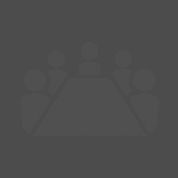 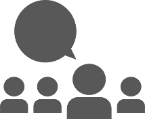 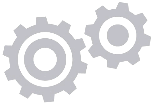 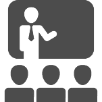 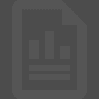 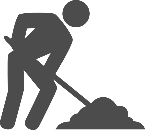 Review of Existing Regulations
Market Study
Feasibility Analysis
Initial Concepts
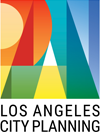 ORANGE LINE TRANSIT NEIGHBORHOOD PLANS Overview: Timeline
2017
2016
2018
2019
2020-2021
Concept Plan         & Public Feedback
Plan Development
Community Engagement
Environmental Review
Implementation
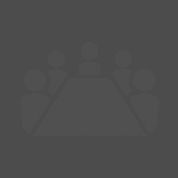 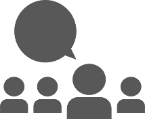 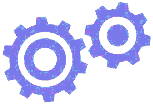 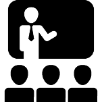 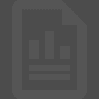 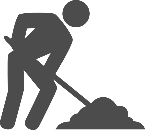 Share initial concepts and visions
Collect feedback
Make revisions
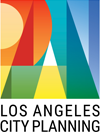 ORANGE LINE TRANSIT NEIGHBORHOOD PLANSNext Steps: Timeline
2017
2016
2018
2019
2020-2021
Concept Plan         & Public Feedback
Plan Development
Community Engagement
Environmental Review
Environmental Review
Implementation
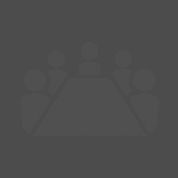 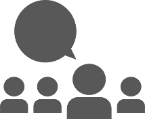 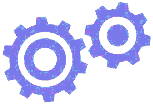 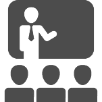 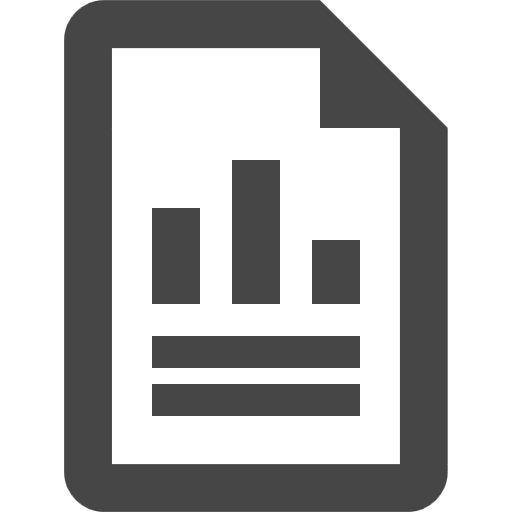 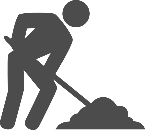 Conduct public Scoping Meeting
Analyze potential environmental impacts
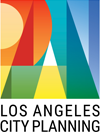 TRANSIT NEIGHBORHOOD PLAN GOALS
Create opportunities for more jobs & housing of all types near transit
Foster a vibrant mix of uses within each station area
Increase access to a variety of mobility options for all 
Improve quality of public spaces for residents, employees & visitors
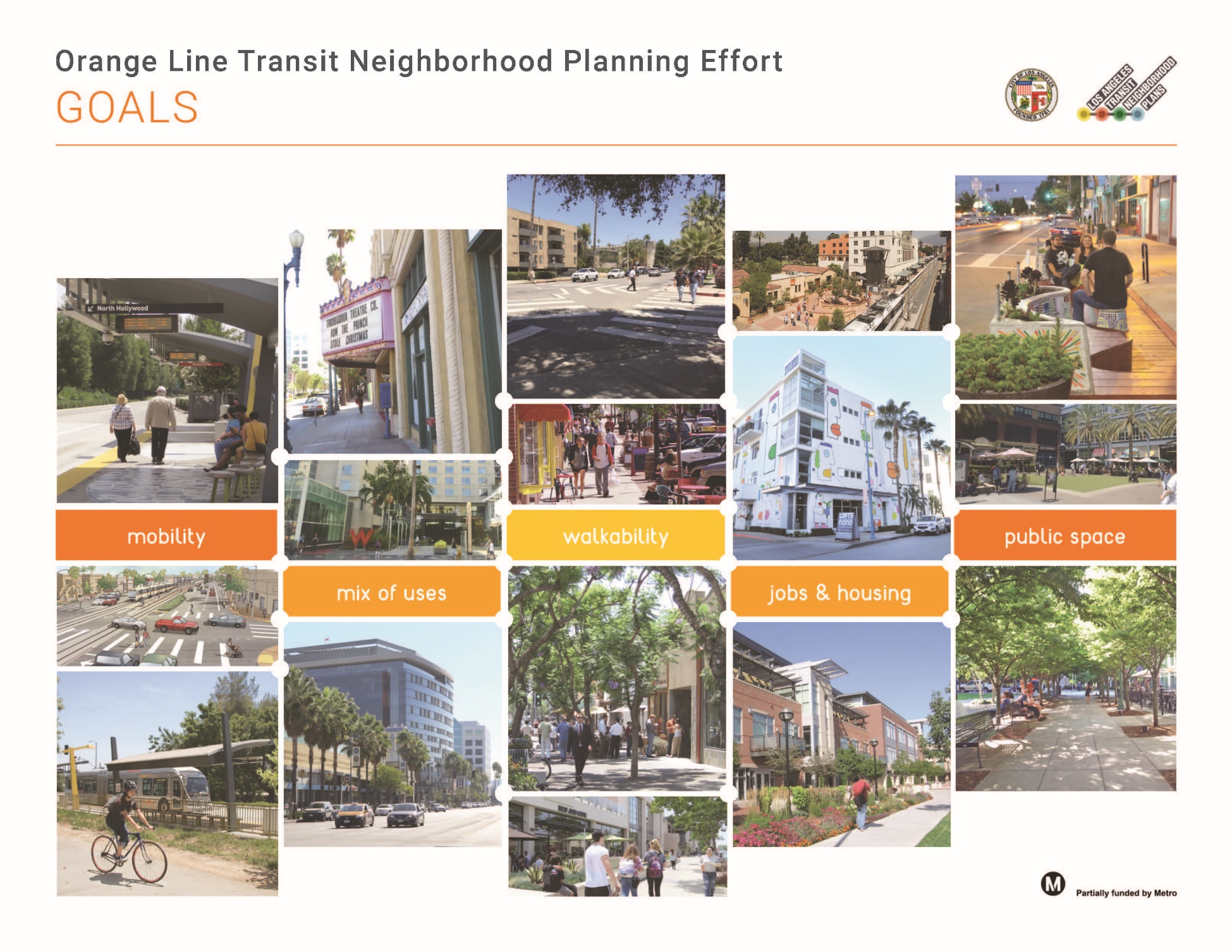 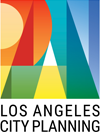 ORANGE LINE TRANSIT NEIGHBORHOOD PLANVision for 2040: Van Nuys and Sepulveda Stations
Enhance the vibrancy of the Civic Center & Van Nuys corridor with day & evening activity; protect existing employment uses in the industrial corridor & accommodate new production & service types; encourage mixed-use development to activate the Sepulveda station area; and promote a variety of housing types.
Van Nuys &
Sepulveda Station Area

Vision:
Regional Gateway –
Civic Center & Jobs Hub
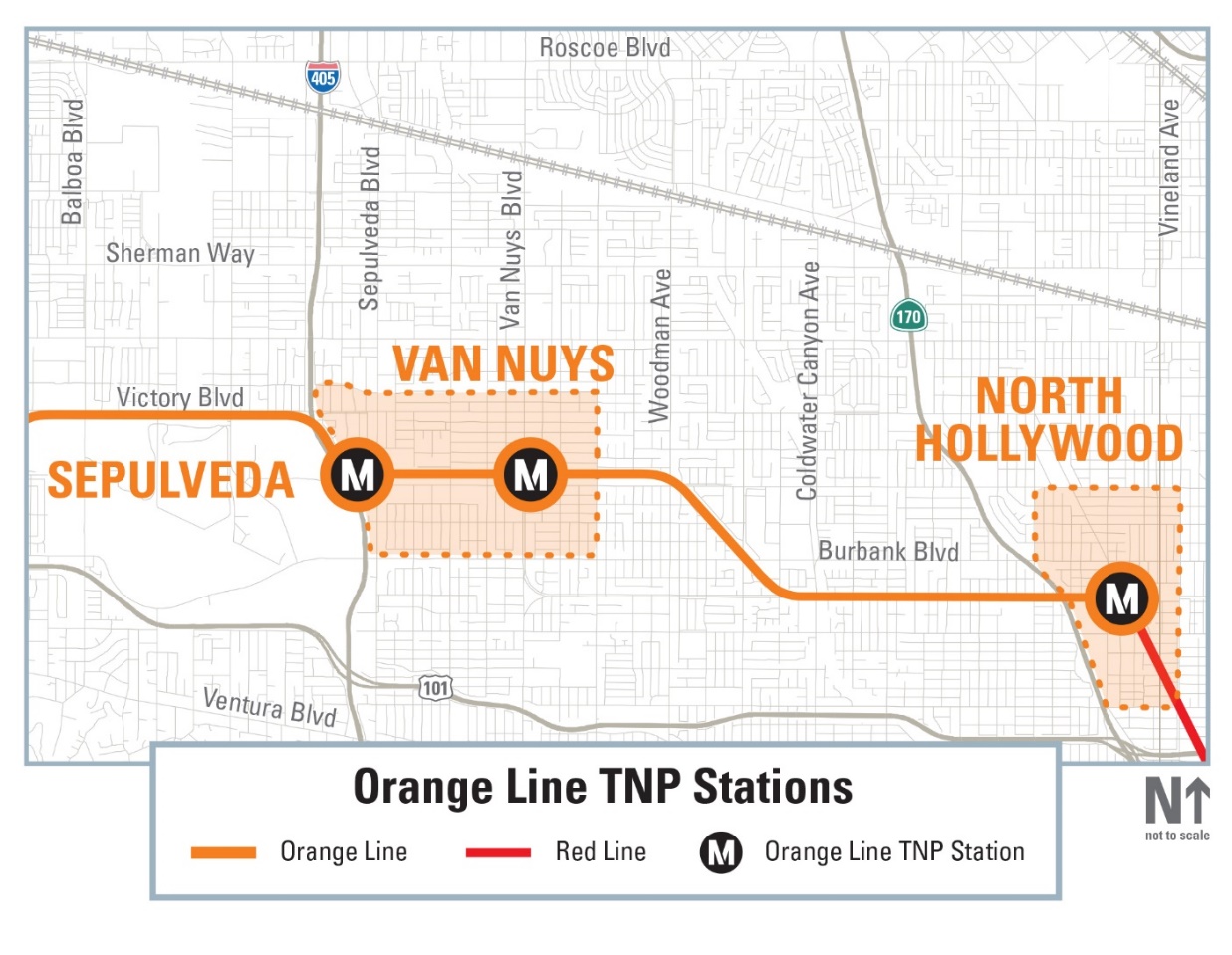 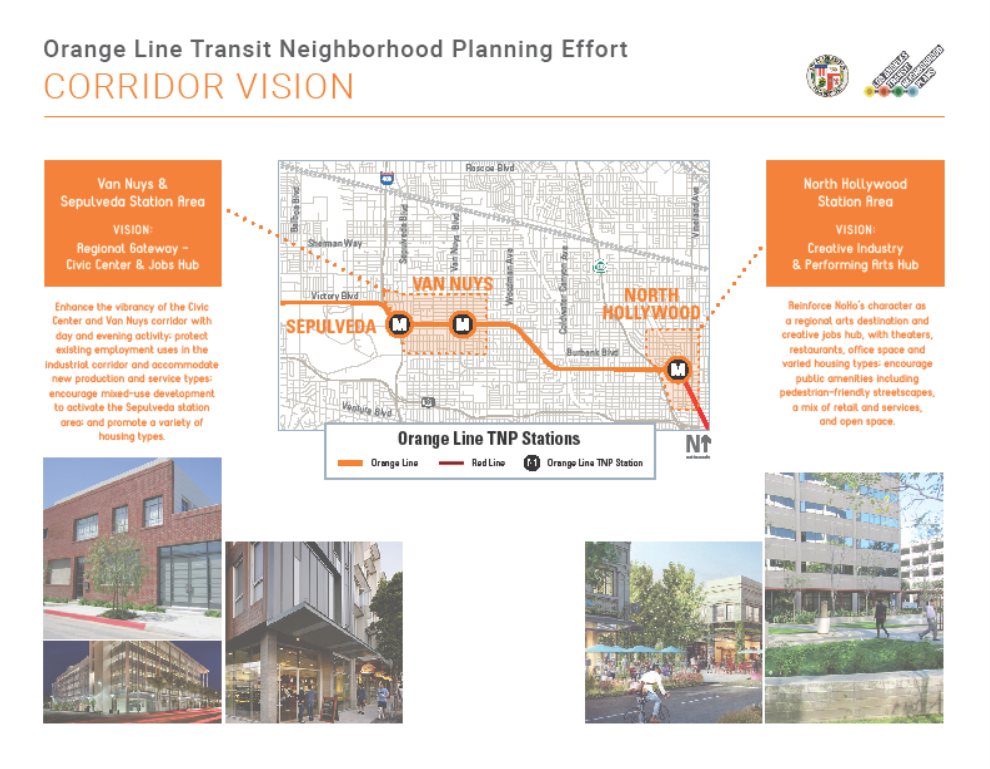 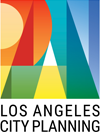 ORANGE LINE TRANSIT NEIGHBORHOOD PLANVision for 2040: North Hollywood Station
Reinforce NoHo’s character as a regional arts destination and creative jobs hub, with theaters, restaurants, office space and varied housing types; encourage public amenities including pedestrian-friendly streetscapes, a mix of retail and services, and open space.
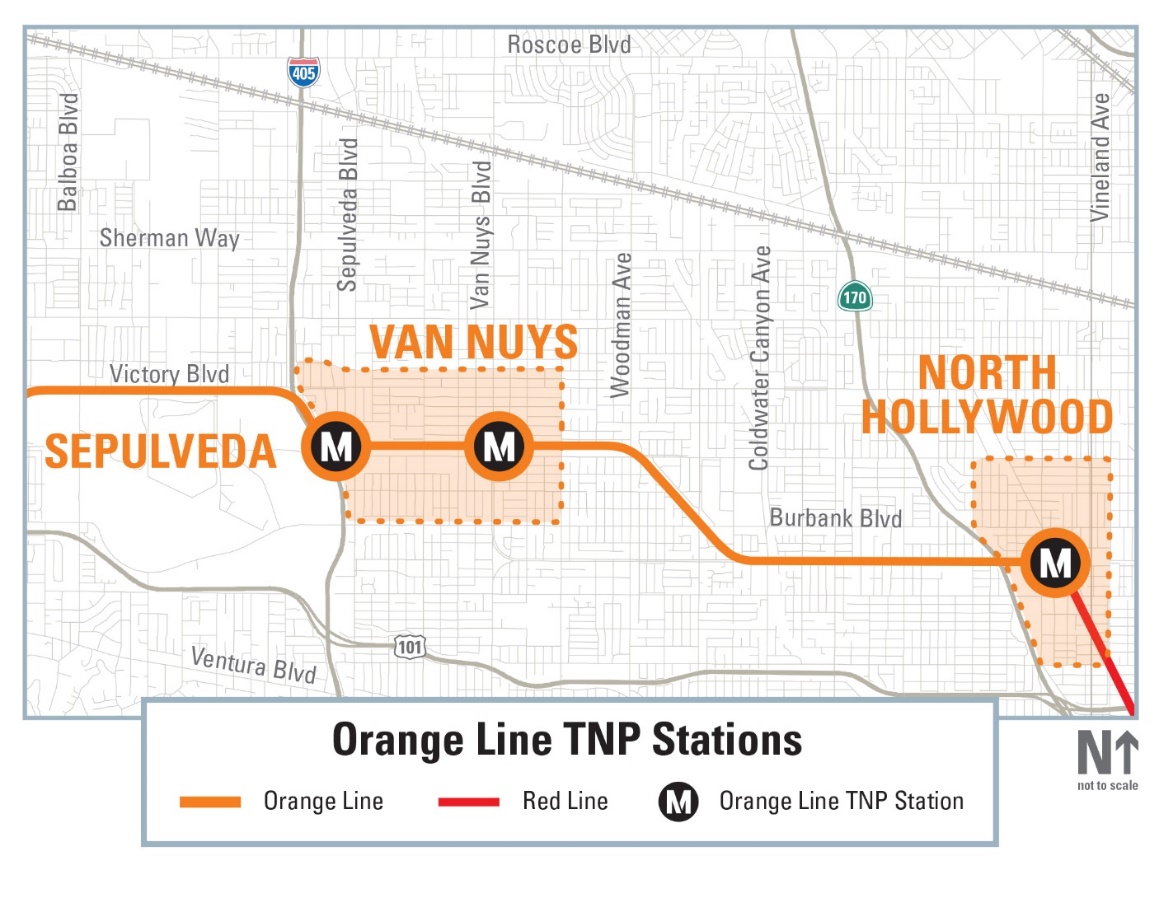 North Hollywood
Station Area

VISION:
Creative Industry & Performing Arts Hub
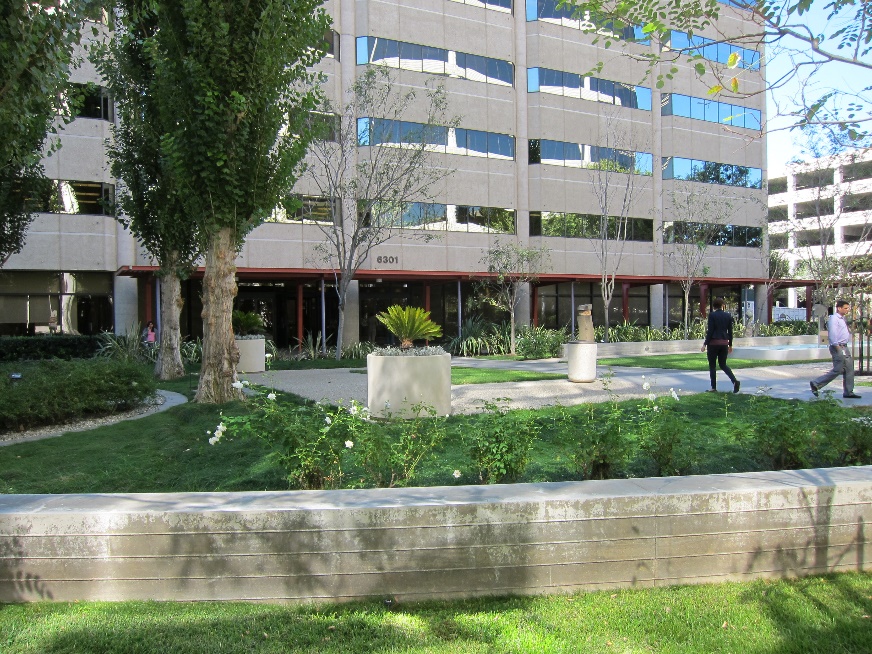 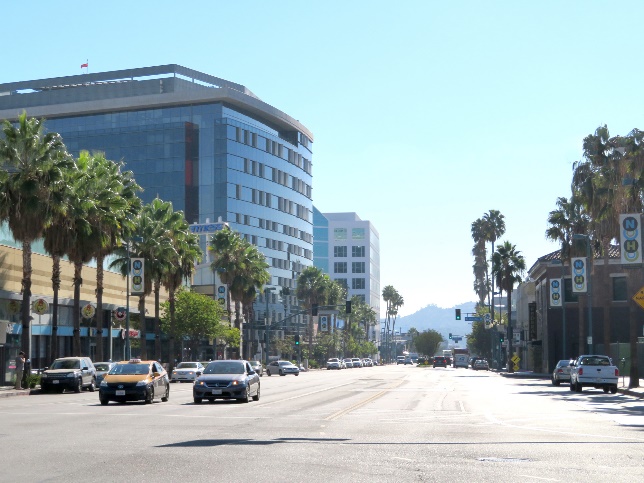 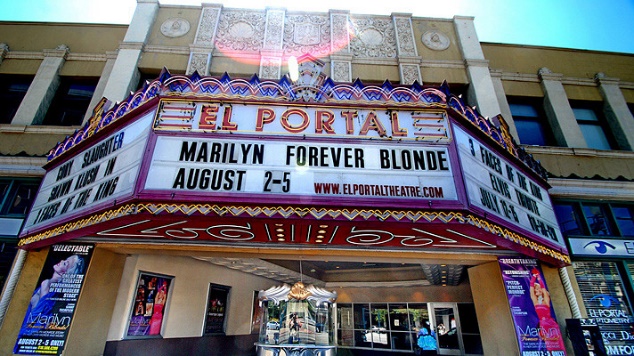 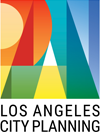 ORANGE LINE TRANSIT NEIGHBORHOOD PLANThe Future of Mobility in the San Fernando Valley
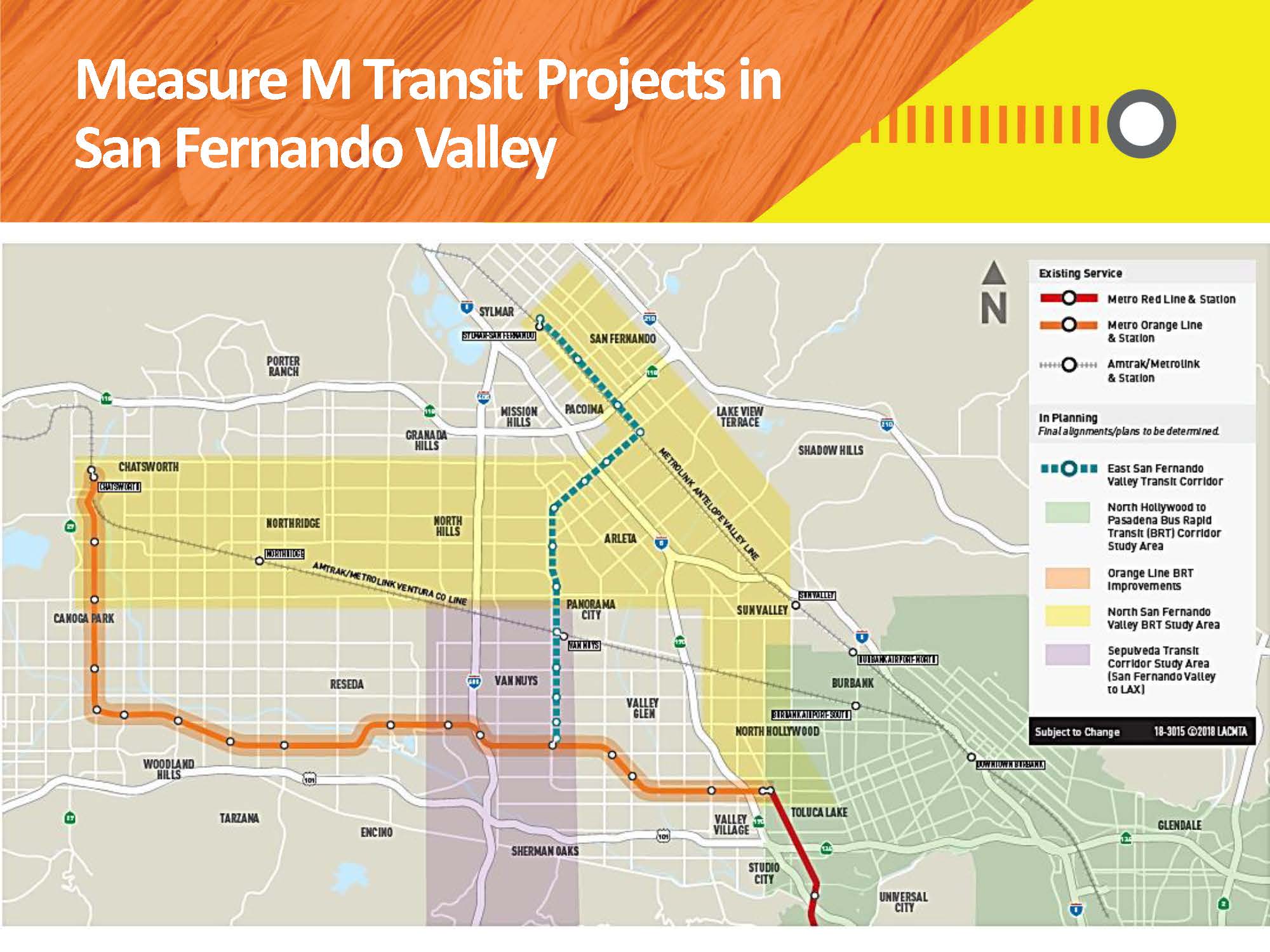 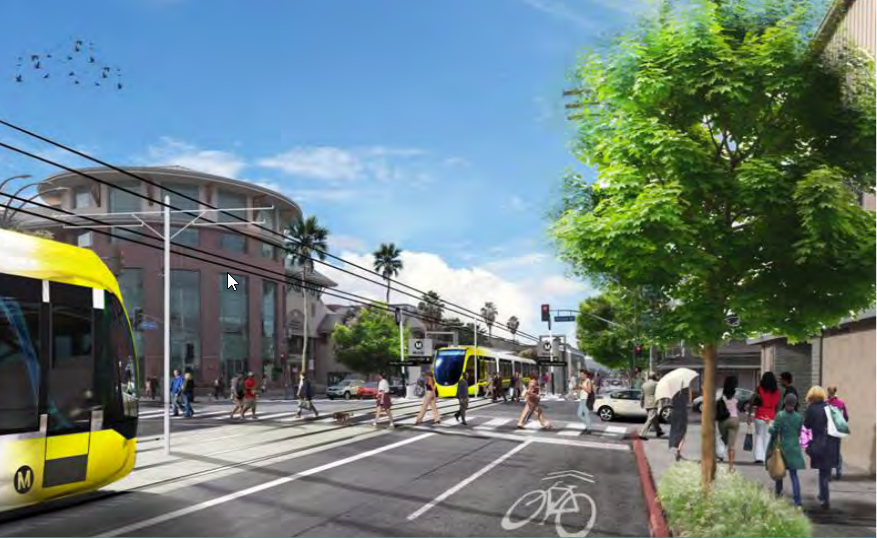 Rendering of proposed Van Nuys Blvd. light rail
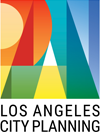 ORANGE LINE TRANSIT NEIGHBORHOOD PLAN What We’ve Heard – Key Themes
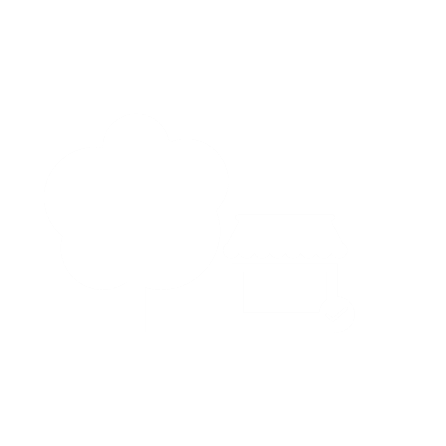 GETTING AROUND
LIVABILITY
PLACES
DESIGN
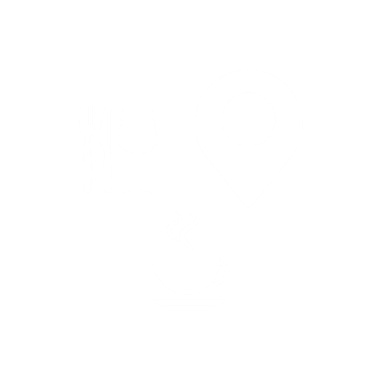 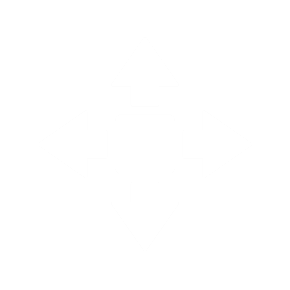 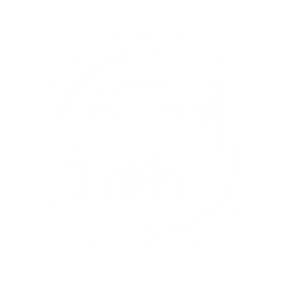 SHADE FROM THE VALLEY HEAT
DESIRE FOR DESTINATIONS & NEIGHBOROHOD-SERVING USES
KEEP DENSITY CLOSER TO STATIONS
OPTIONS AROUND MOBILITY
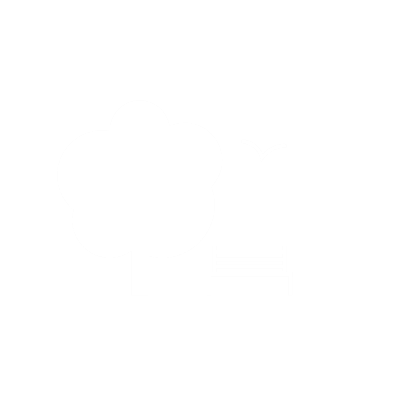 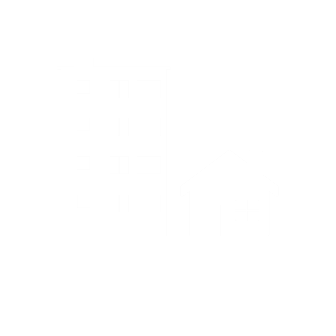 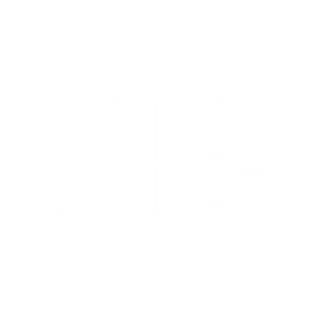 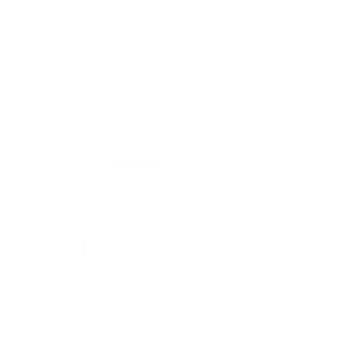 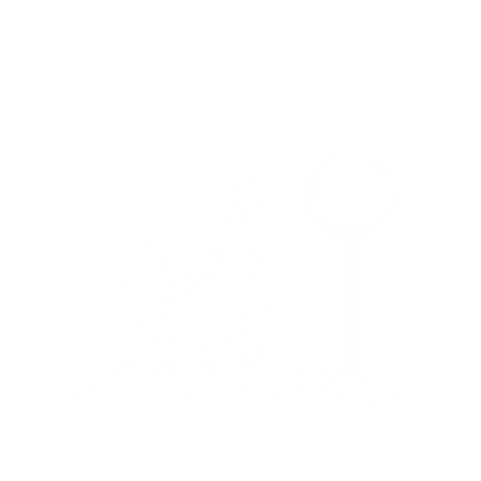 DIVERSITY OF TYPES & COST OF HOUSING
SAFETY & CLEANLINESS
OPEN SPACE & GREEN SPACE
ADEQUATE PARKING
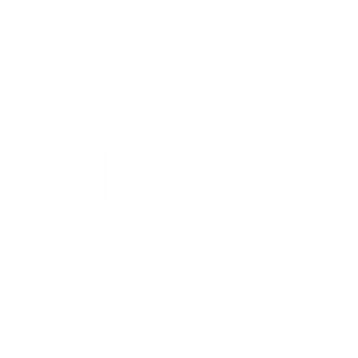 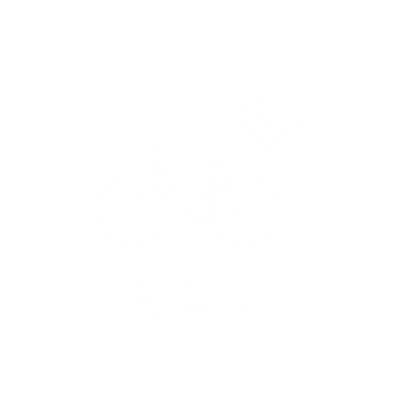 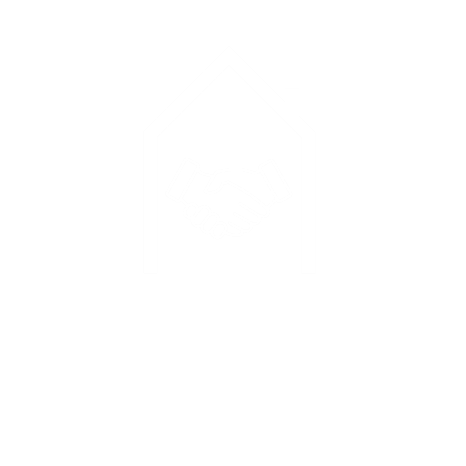 NEED FOR AFFORDABLE HOUSING & SOCIAL SERVICES
PEDESTRIAN-FRIENDLY DESIGN & WAYFINDING
AMENITIES NEAR BIKE PATH
SAFE CROSSINGS
[Speaker Notes: Places to go (more neighborhood-serving commercial: grocery stores, cafes, restaurants)
Options around Mobility (pick-up and drop-off for Uber/Lyft, bicycle, walking, shuttles)
Shade from the Valley heat (trees and awnings)
Open space and green spaces (green alleys, pocket parks, etc.)
Amenities along Bike Path (lockers, showers, repair stations)
Connections to LA River
Diversity of Types and cost of housing
Safety and cleanliness (at stations, on bike path, on streets)]
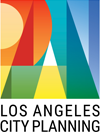 ORANGE LINE TRANSIT NEIGHBORHOOD PLAN Key Strategies: Housing
Generous system of bonus development rights will incentivize public benefits (affordable housing, open space, etc.)

Ensure compliance with State Density Bonus and local Transit-Oriented Communities program

Allow Fourplex/Triplex zones in selected R1 areas to accommodate anticipated growth 

Regulate form and frontage to ensure compatibility with existing neighborhood form

Overall Goal: Maximize production of new housing, including affordable units, while encouraging preservation of existing rent-stabilized units
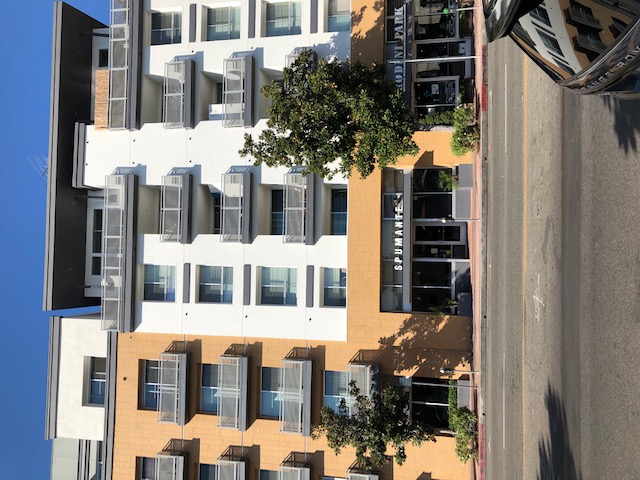 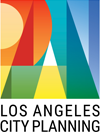 ORANGE LINE TRANSIT NEIGHBORHOOD PLAN Key Strategies: Residential Amenity Zones
Goal: Encourage complete, walkable neighborhoods by allowing select neighborhood-serving commercial uses in residential areas
Examples: Daycare, salon/barbershop, bodegas/tienditas, coffee shops

Regulations TBD: Parking, frontage, use, limits on floor size, hours

“Residential Amenity” zones will have same zoning metrics as Residential zones, with slightly increased development rights to incentivize mixed uses
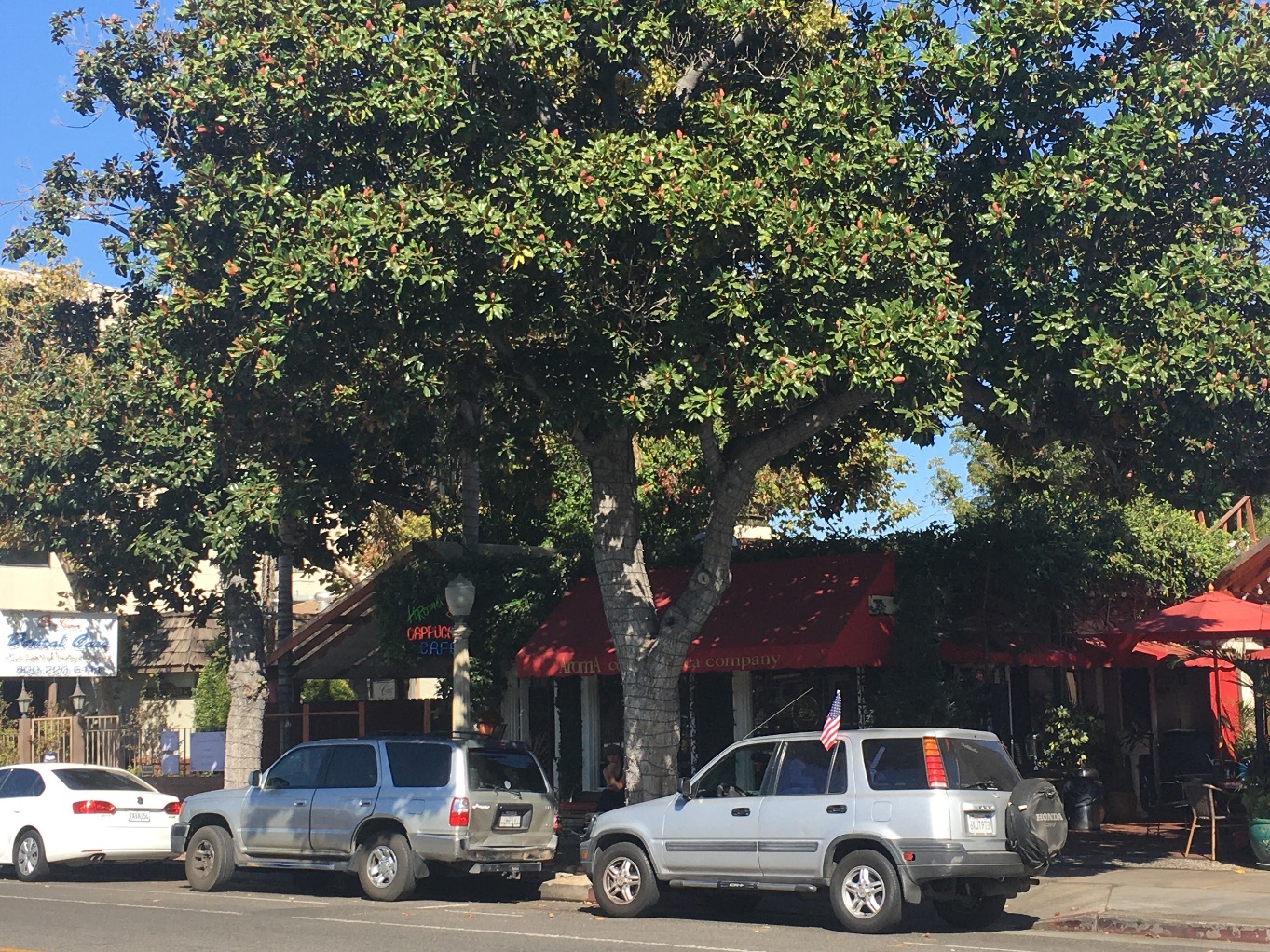 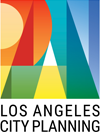 ORANGE LINE TRANSIT NEIGHBORHOOD PLAN Key Strategies: The Future of Industrial Land
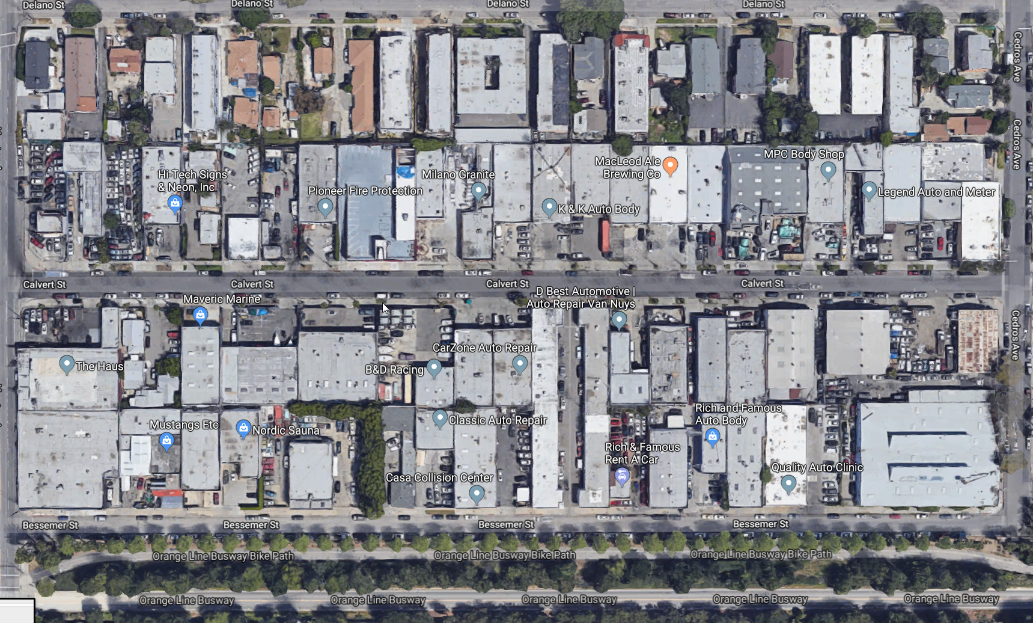 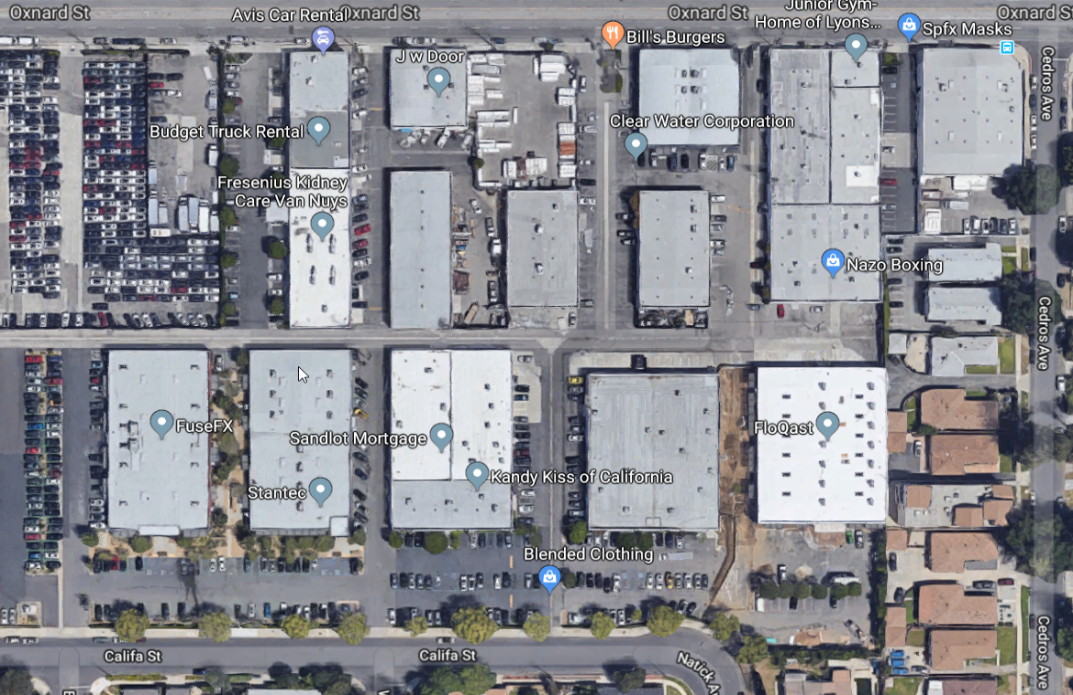 ISSUES
Smaller lot size than typical Ind. areas
Heterogeneous mix of uses & industries, regardless of zoning on the ground
Large number of variances granted b/c of auto-body spray booths
OPPORTUNITIES
New re:code zoning categories that allow detailed regulation of use & frontage
New types of businesses with need for Creative Office space
Proximity to incoming transit service
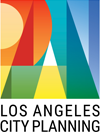 ORANGE LINE TRANSIT NEIGHBORHOOD PLANKey Strategies: First Mile/Last Mile Plans
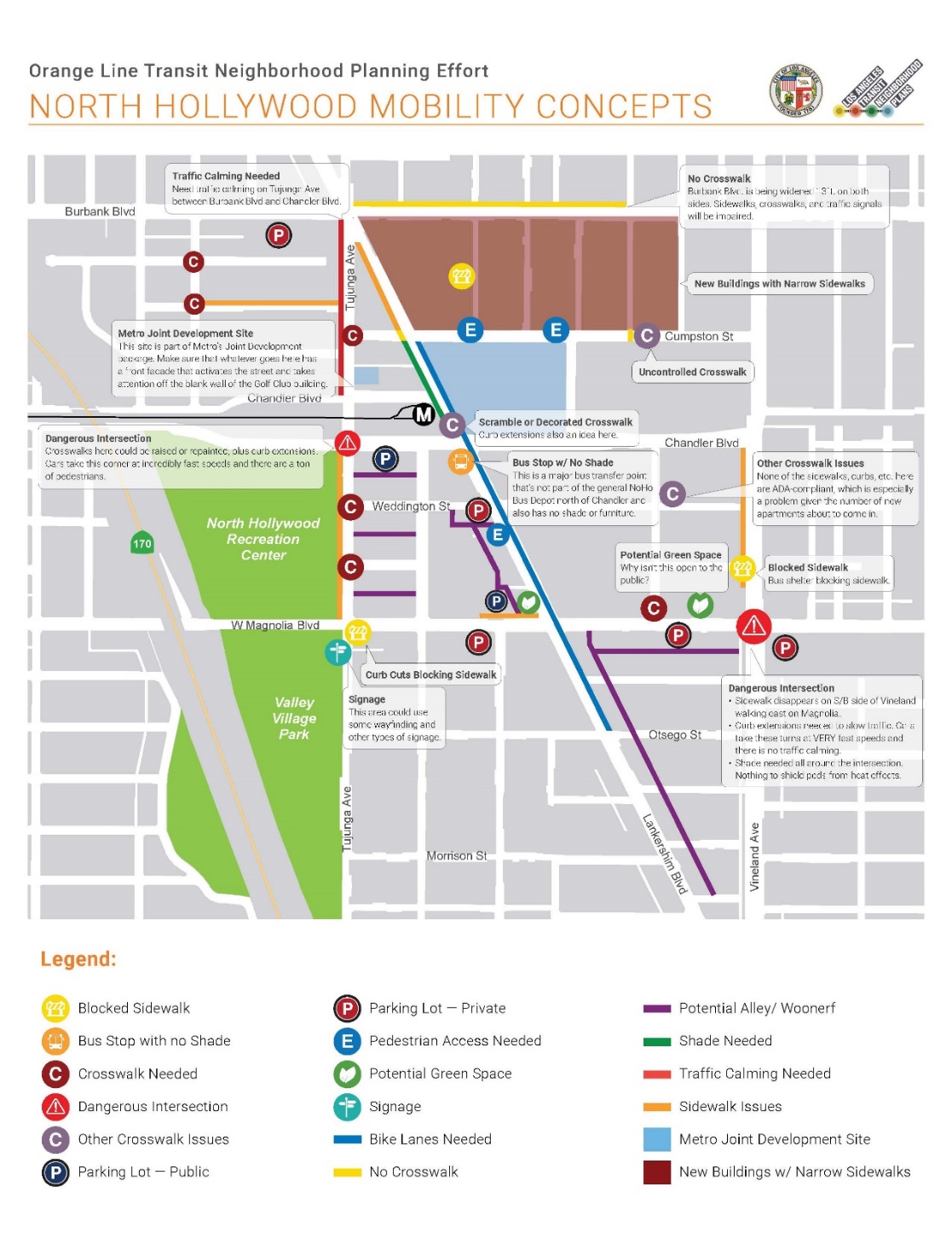 Metro grant requires TNP team to study pedestrian, bike, and bus links to new transit

LADCP will collaborate with LADOT, Bureau of Street Services, and City Council to prioritize street improvements

FM/LM studies have identified need for street trees, wayfinding,  and lighting improvements
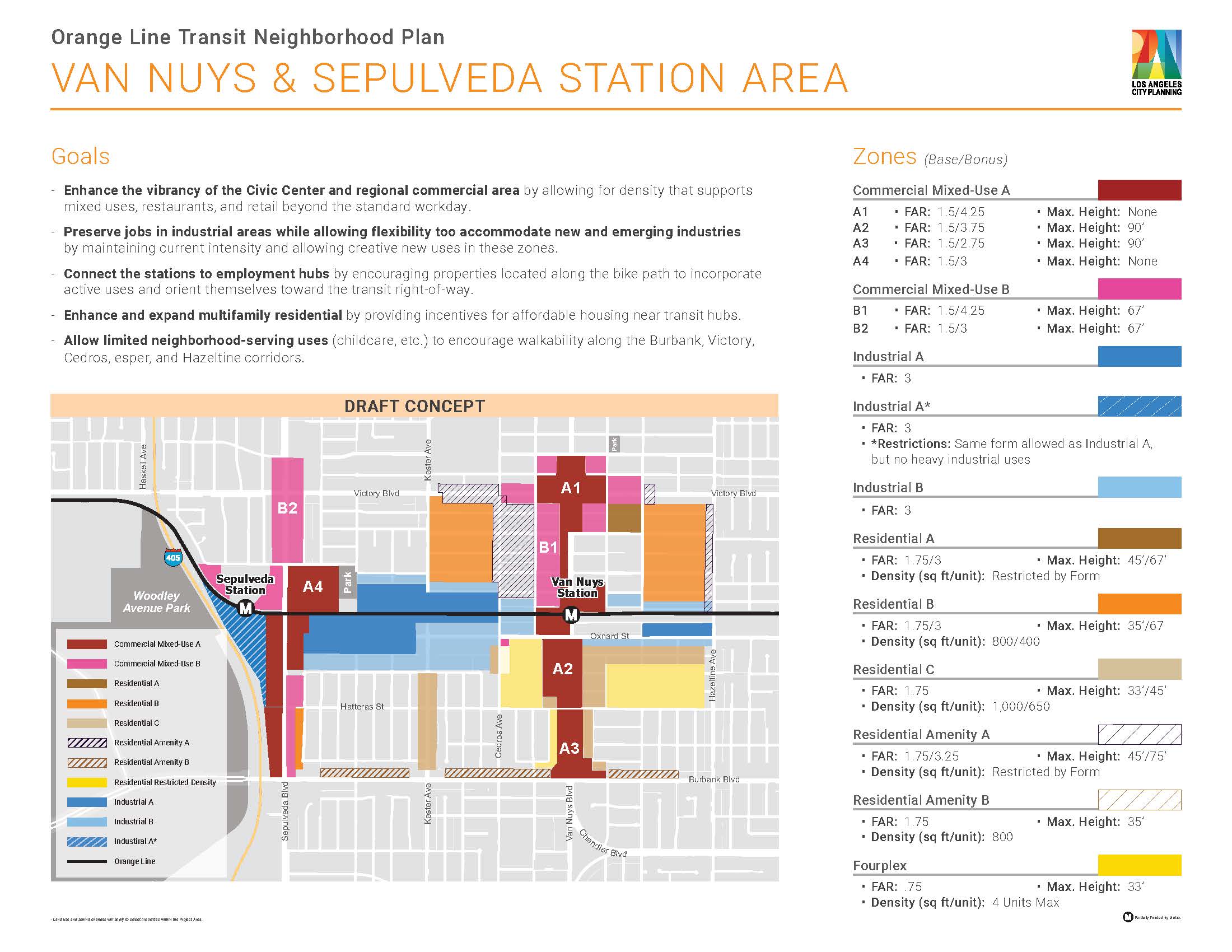 DRAFT - FOR INTERNAL USE ONLY
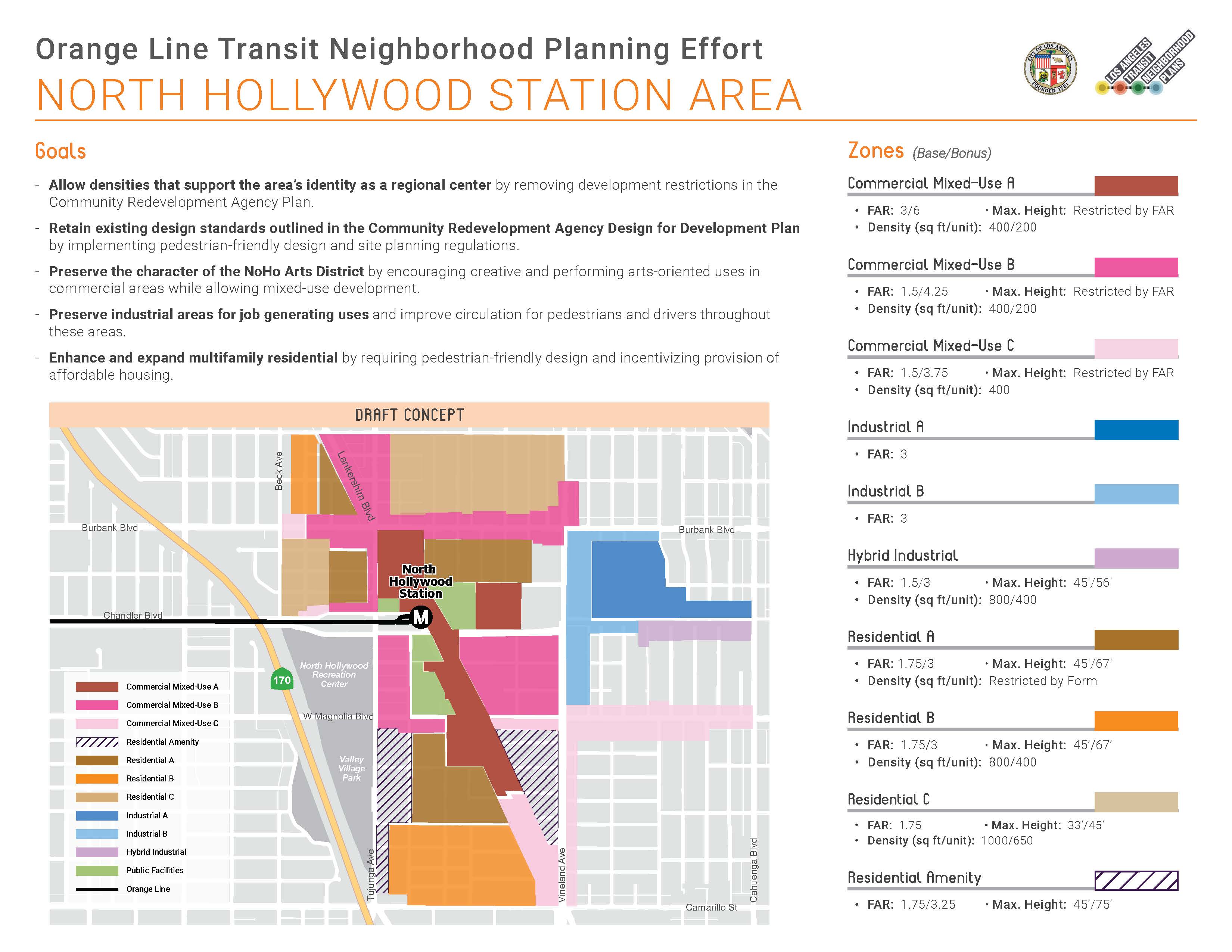 DRAFT - FOR INTERNAL USE ONLY
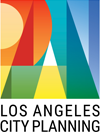 ORANGE LINE TRANSIT NEIGHBORHOOD PLANNext Steps
Determine details of Public Benefits Incentive System

Work with new zoning code to determine Form, Frontage, and Use regulations

Continue writing Draft Environmental Impact Report
OPEN HOUSE MEETINGS
Van Nuys
Wed. January 22, 5-8 p.m.
Marvin Braude Bldg. Room 1A & 1B, 6262 Van Nuys Blvd.
North Hollywood
Thurs. January 30, 5-7:30 p.m.
North Hollywood Regional Library5211 Tujunga Ave.
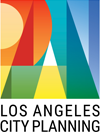 ORANGE LINE TRANSIT NEIGHBORHOOD PLANSNext Steps: Stay Connected
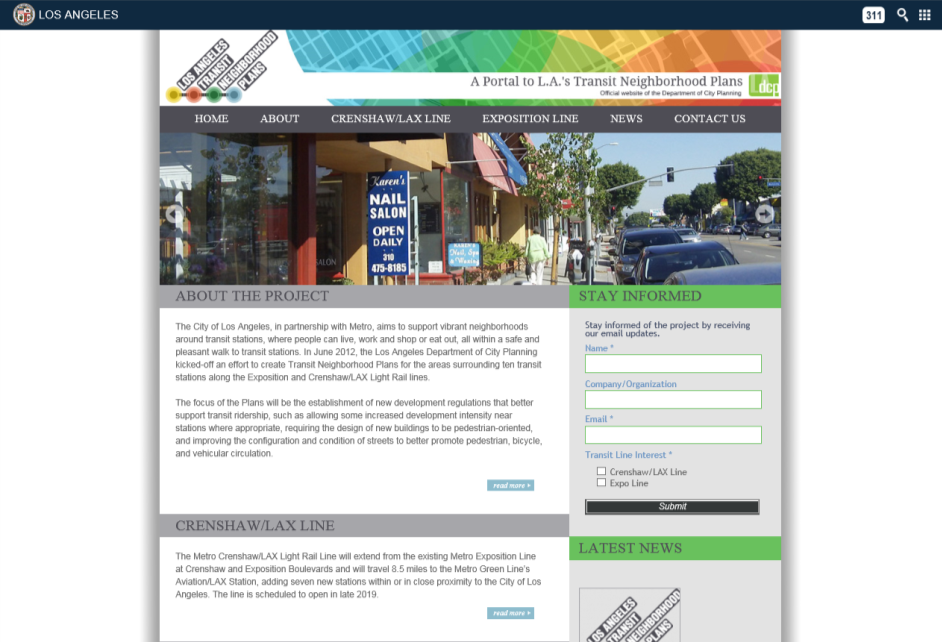 David Olivo
Senior City Planner
David.Olivo@lacity.org
818.374.9915
Lynell Washington
City Planner
Lynell.Washington@lacity.org
818.374.7556
Jordan Fraade
City Planning Assistant
Jordan.Fraade@lacity.org
818.374.9902
Visit us at:
@  www.latnp.org
      www.facebook.com/latnp
      www.twitter.com/latnp
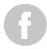 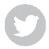